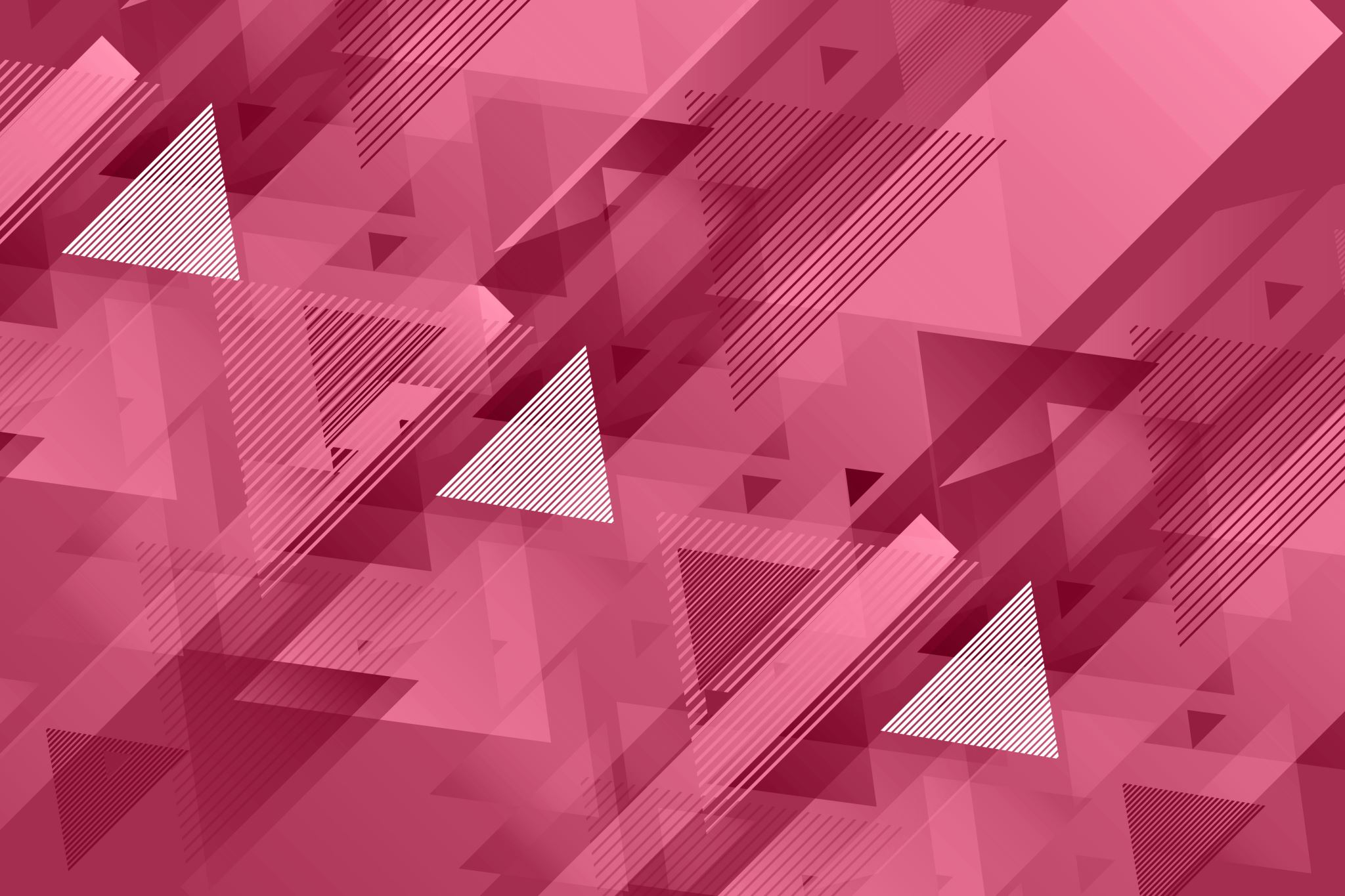 ESERCITAZIONI MICROECONOMIA
Dott.ssa Audrey De Dominicis
adedominicis@unite.it
L’IMPRESA E I MERCATI 1
Il comportamento delle imprese
Quali sono i problemi che affrontano le imprese?
Scelta della tecnologia più efficiente dati gli obiettivi di produzione
Calcolo della quantità ottimale da produrre
Determinazione del sentiero di espansione
Indica la relazione di una combinazione ottimale tra gli input della produzione: il sentiero di espansione è ricavato dalla soluzione di due problemi di scelta razionale delle imprese, che determinano un analogo risultato:
Minimizzazione dei costi di produzione dato un vincolo produttivo;
Massimizzazione della produzione sotto un vincolo di budget
ESERCIZIO 1
Si assuma che l’attività produttiva di una data impresa sia rappresentata da una funzione di produzione del tipo:
SOLUZIONE
ESERCIZIO 1
L’impresa deve selezionare, tra le diverse combinazioni di capitale e lavoro, quella che gli permette di raggiungere gli obiettivi in termini di produzione con la minima spesa:
min
K,L
sub
SOLUZIONE
ESERCIZIO 1
Sostituiamo i valori nel testo:
min
K,L
sub
SOLUZIONE
ESERCIZIO 1
Imponiamo la condizione di uguaglianza tra il saggio marginale di sostituzione tecnica e il rapporto tra i prezzi:
Saggio marginale di sostituzione tecnica, ossia il rapporto tra le produttività marginali degli input
SOLUZIONE
ESERCIZIO 1
Imponiamo la condizione di uguaglianza tra il saggio marginale di sostituzione tecnica e il rapporto tra i prezzi:
SOLUZIONE
ESERCIZIO 1
Semplifichiamo ciò che possiamo semplificare
Portiamo al numeratore le variabili iniziando con la L cambiando il segno all’esponente
SOLUZIONE
ESERCIZIO 1
Portiamo al numeratore anche K cambiando il segno all’esponente
SOLUZIONE
ESERCIZIO 1
Cosa ci dice questo risultato?
L’impresa che vuole minimizzare la spesa complessiva volendo raggiungere un certo obiettivo di produzione, deve mantenere un rapporto di utilizzo tra capitale e lavoro di 4 a 1.
Tale relazione di utilizzo prende il nome di sentiero di espansione dell’impresa
SOLUZIONE
ESERCIZIO 1
Una volta che abbiamo ottenuto questo rapporto lo andiamo a sostituire nel vincolo della produzione ottimale
SOLUZIONE
ESERCIZIO 1
Una volta che abbiamo ottenuto questo rapporto lo andiamo a sostituire nel vincolo della produzione ottimale
SOLUZIONE
ESERCIZIO 1
Una volta che abbiamo ottenuto questo rapporto lo andiamo a sostituire nel vincolo della produzione ottimale
SOLUZIONE
ESERCIZIO 1
K
K=4L
6000
4000
Q=600
2000
Q=400
Q=200
500
1500
L
1000
Determinazione delle funzioni di costo di breve e lungo periodo
Differenza tra equazione del costo e funzione di costo.
L’equazione del costo (totale) è semplicemente una sommatoria di prodotti che esprime la spesa sostenuta dall’impresa per l’acquisizione dei fattori della produzione.
 La sua forma è:
La funzione di costo totale esprime invece una relazione tra la spesa sostenuta dall’impresa e il livello di produzione Q.
 La sua forma è:
Determinazione delle funzioni di costo di breve e lungo periodo
equazione
funzione
Sfruttare la prima regola in modo da riuscire ad ottenere una relazione di combinazione ottimale tra capitale e lavoro da sostituire nella funzione di produzione
Determinazione delle funzioni di costo di breve e lungo periodo
In questo modo è possibile esprimere il livello ottimale di utilizzo di un singolo fattore produttivo in funzione del livello di produzione
Questa relazione viene sostituita nell’equazione di costo, ottenendo così una «funzione» del costo totale.
Breve periodo
Lungo periodo
Determinazione delle funzioni di costo di breve e lungo periodo
DETERMINAZIONE DELLE CONDIZIONI DI MASSIMO PROFITTO
Dopo aver trovato l’ottima combinazione dei fattori della produzione, è quello di decidere la quantità ottimale di produzione, dove il criterio «ottimale» è quello della massimizzazione dei profitti. 
Chiaramente il comportamento dell’impresa dipende dal contesto competitivo in cui opera.
Comunque, per massimizzare i profitti le imprese devono imporre la condizione di uguaglianza tra ricavi marginali e costi marginali
Ricerca dell’equilibrio dell’impresa in concorrenza perfetta
Tipologie di esercizio:
Occorrerà dunque trovare il prezzo di equilibrio del mercato.
Per l’impresa, questo prezzo sarà il ricavo marginale (non potrà agire su di esso).
Una volta ottenuto il prezzo, questo dovrà essere uguagliato al costo marginale ottenendo così il livello di produzione di equilibrio e da qui, una volta computati i costi, i profitti.
ESERCIZIO 2
La stima econometrica della domanda di mercato di un dato prodotto ha fornito la seguente equazione:
Dove p è il prezzo e Q è la quantità complessivamente venduta.
Un’analoga stima per la funzione di offerta ha fornito la seguente equazione:
ESERCIZIO 2
Un’impresa concorrenziale che opera in questo mercato presenta la seguente funzione di costo:
Dove q indica la quantità prodotta dalla singola impresa. Determina:
La quantità e il prezzo di equilibrio del mercato;
Il prodotto ottimale dell’impresa;
Il profitto ottenuto dall’impresa.
SOLUZIONE
ESERCIZIO 2
Le imprese che operano in un mercato di concorrenza perfetta sono price taker, ossia il loro comportamento non può modificare i prezzi di mercato.

1) Andiamo a trovare la quantità e il prezzo di equilibrio:
SOLUZIONE
ESERCIZIO 2
2) La quantità di equilibrio della singola impresa è ottenuta imponendo la condizione:
Dove i ricavi marginali coincidono con il prezzo mentre il costo marginale va calcolato e sarà:
SOLUZIONE
ESERCIZIO 2
Avremo quindi:
SOLUZIONE
ESERCIZIO 2
Graficamente:
Equilibrio della singola impresa
Equilibrio del mercato
P
P
MC
P=MC=AR
P*=515
Area dei profitti
AC
q*=24,75
q
Q
Q*=495
SOLUZIONE
ESERCIZIO 2
Il mercato, dunque fa il prezzo. L’impresa lo assume come dato.
Essa può decidere quanto produrre rispettando la condizione di uguaglianza tra costi marginali e ricavi marginali (in concorrenza perfetta è anche uguale al costo medio).
I profitti sono dati dalla differenza tra prezzo e costi medi per la quantità prodotta (area ombreggiata).